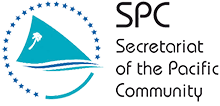 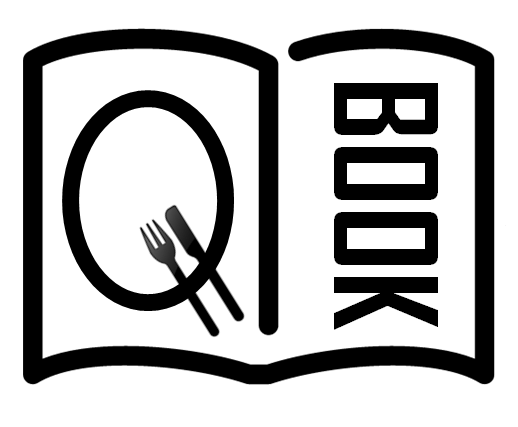 A QGIS Cookbook for the 
Pacific GIS Community
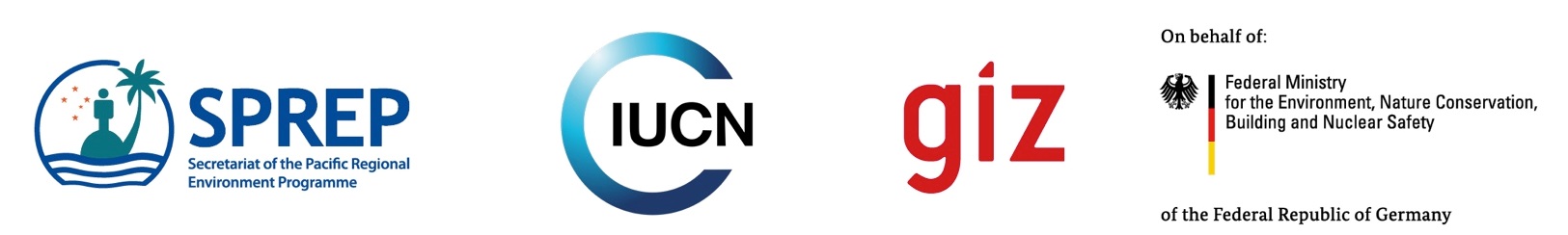 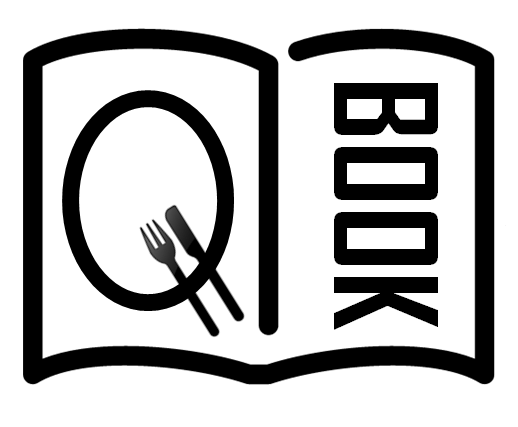 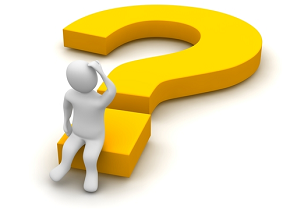 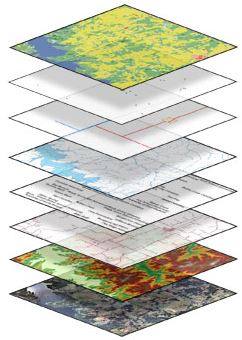 Free & open source
Easy to use
Self taught
Community support
[Speaker Notes: Why qgis?]
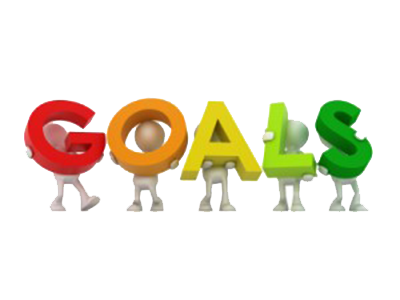 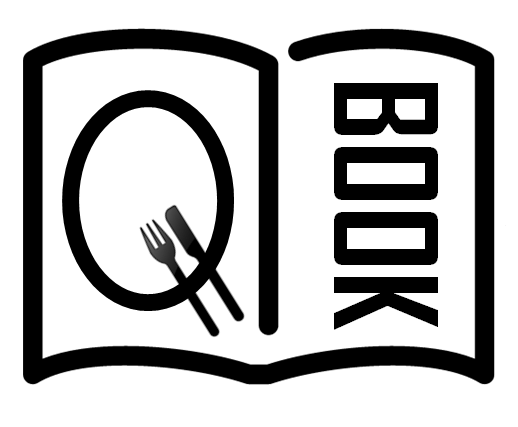 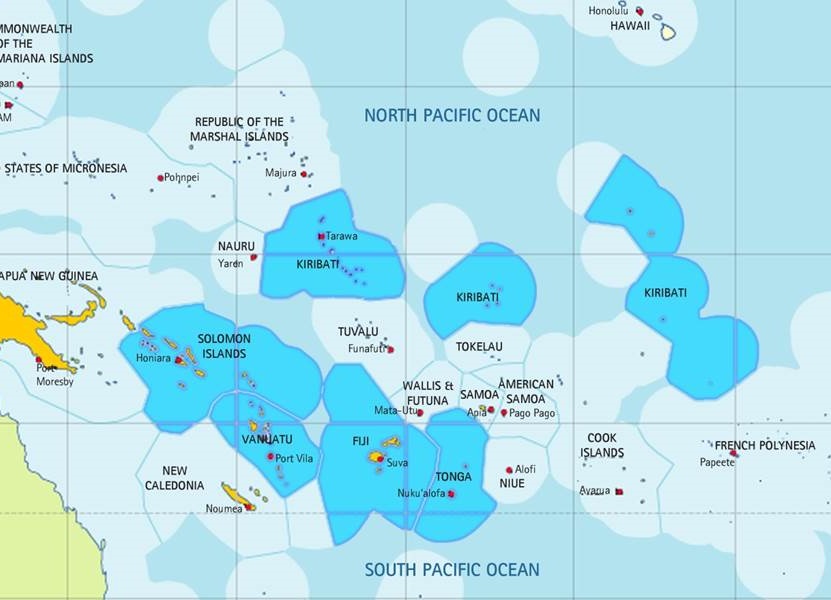 Relatable: Local Scenarios
Tailored to users’ background
QGIS & ArcGIS Dualism
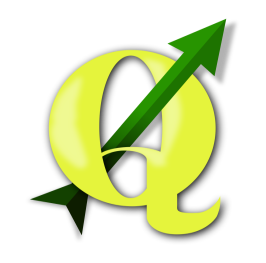 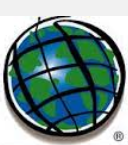 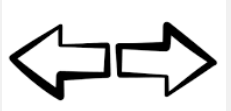 [Speaker Notes: The QBOOK approach]
How does it work
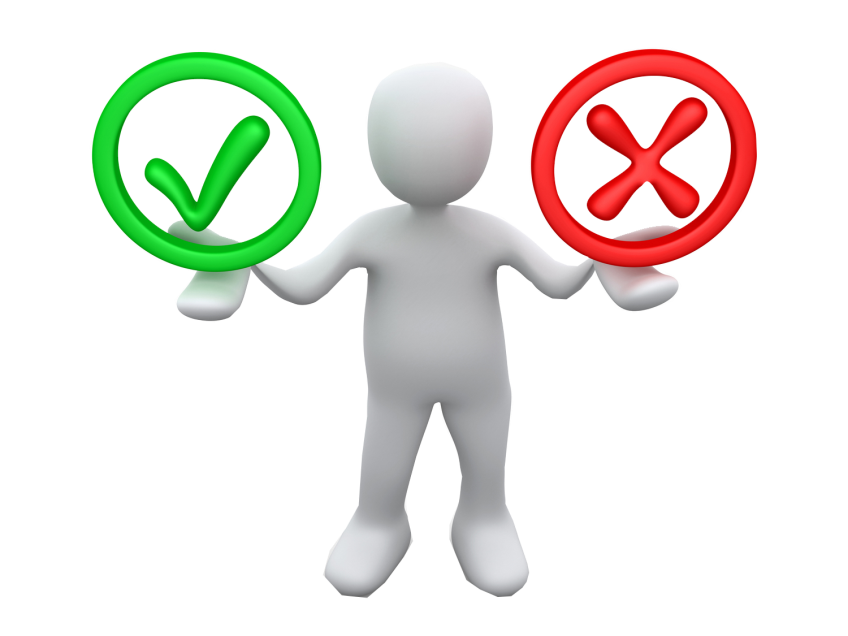 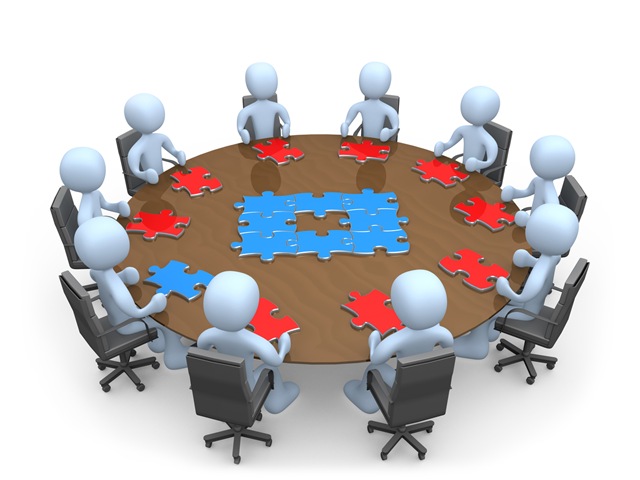 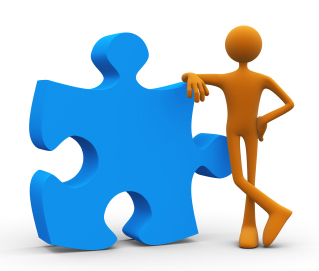 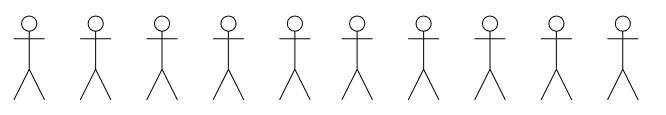 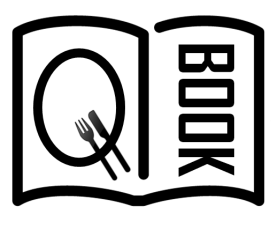 7 Admins
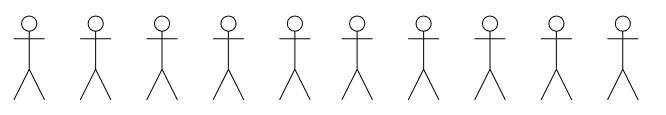 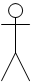 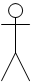 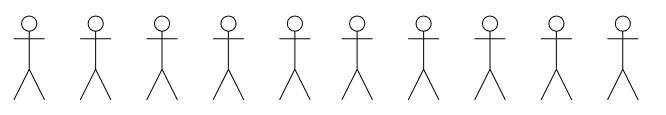 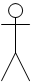 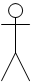 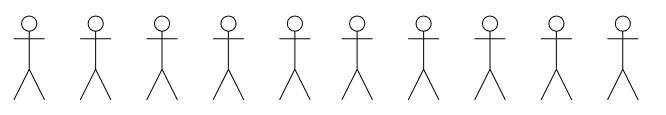 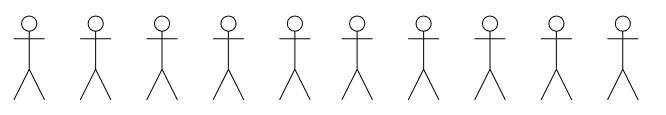 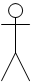 90 +Users
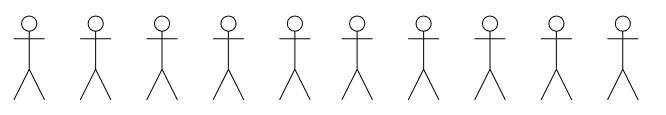 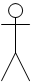 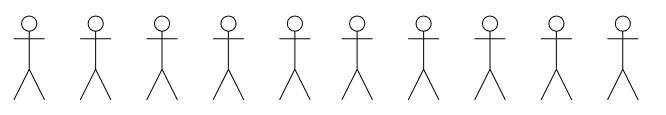 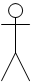 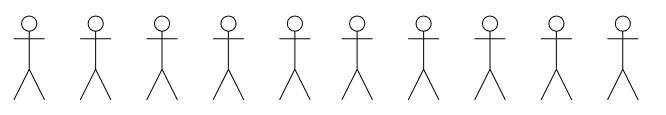 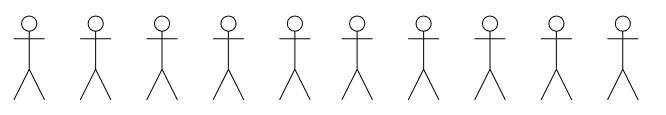 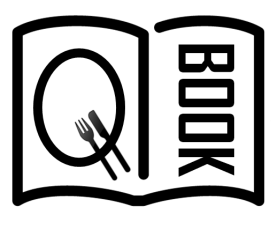 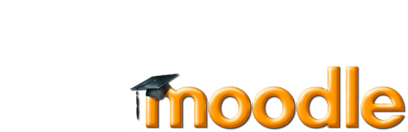 Tutorial based
Scenario based
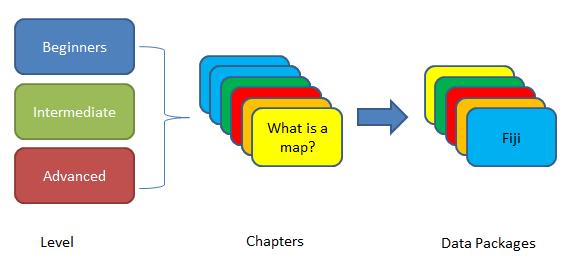 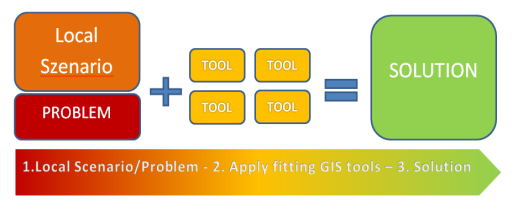 [Speaker Notes: What and why moodle?]
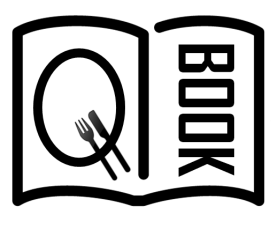 Beginners
Intermediate
What is a map?
What is a map?
Fiji
Advanced
Chapters
Level
Data Packages
[Speaker Notes: Skill based learning]
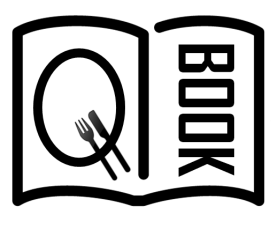 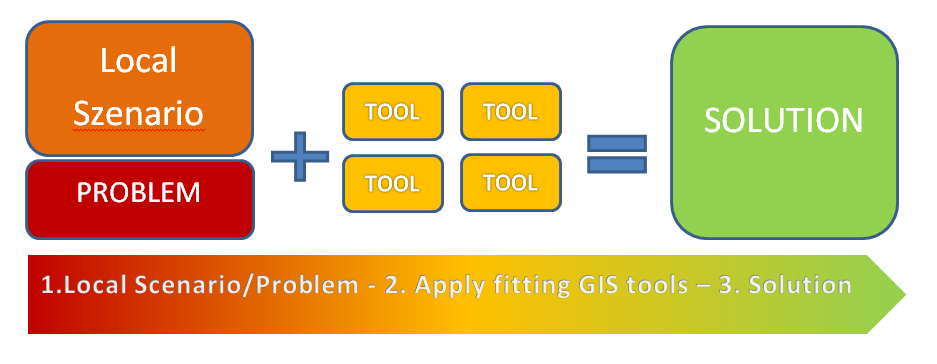 Scenario
Method
Method
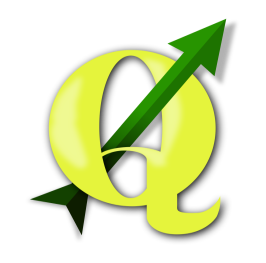 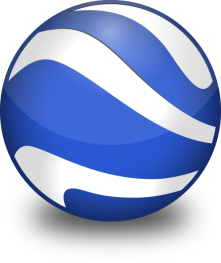 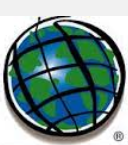 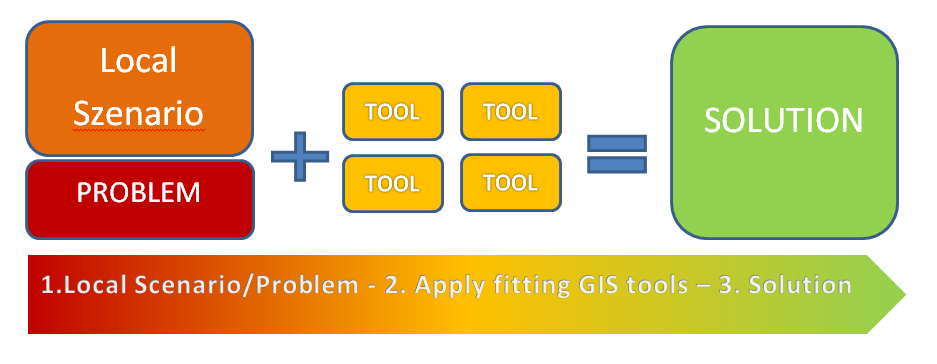 [Speaker Notes: Scenario based learning

Can become market place for solutions

We want your case studies]
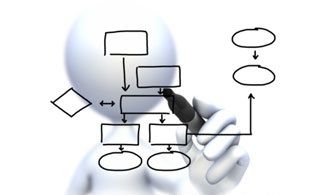 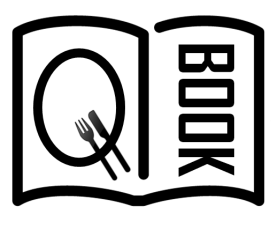 User Friendly
Feedback
Quiz
Survey
Forums Chatrooms
Links
Communication
Collaboration
Evaluation
Tailor & Adjust
[Speaker Notes: To moodle – process of enjoyable tinkering that can lead to growing knowledge, insight and creativity.
 

Basic Principles:

Storage (Database, Files, Webpage, links)
Communication (Forum, Chatroom, Messaging, Link to existing resources)
Collaboration (Stakeholder Participation)
Evaluate (Quiz, Survey, Feedback)]
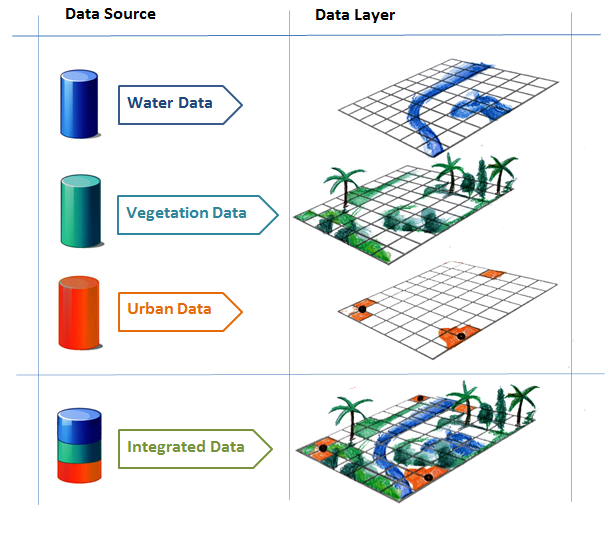 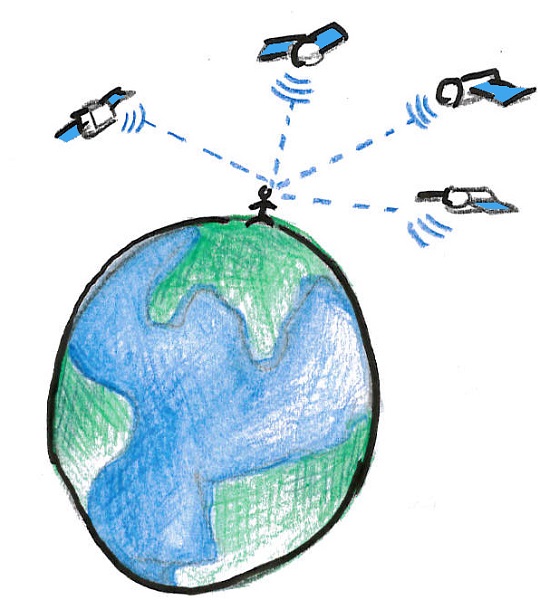 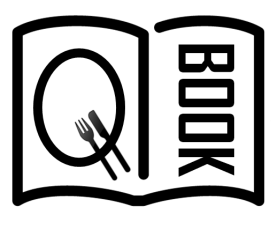 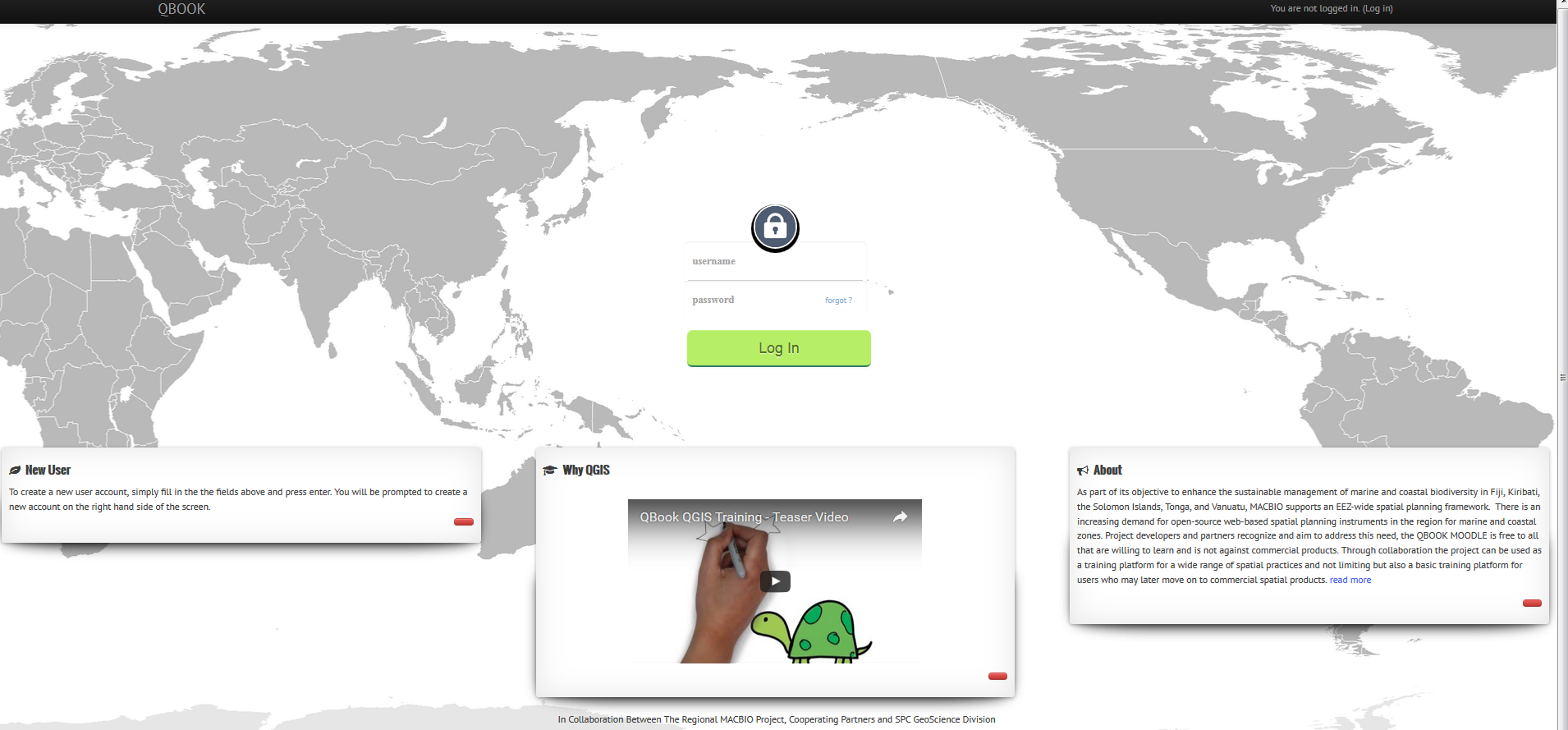 www.pacgeo.org/static/edu/